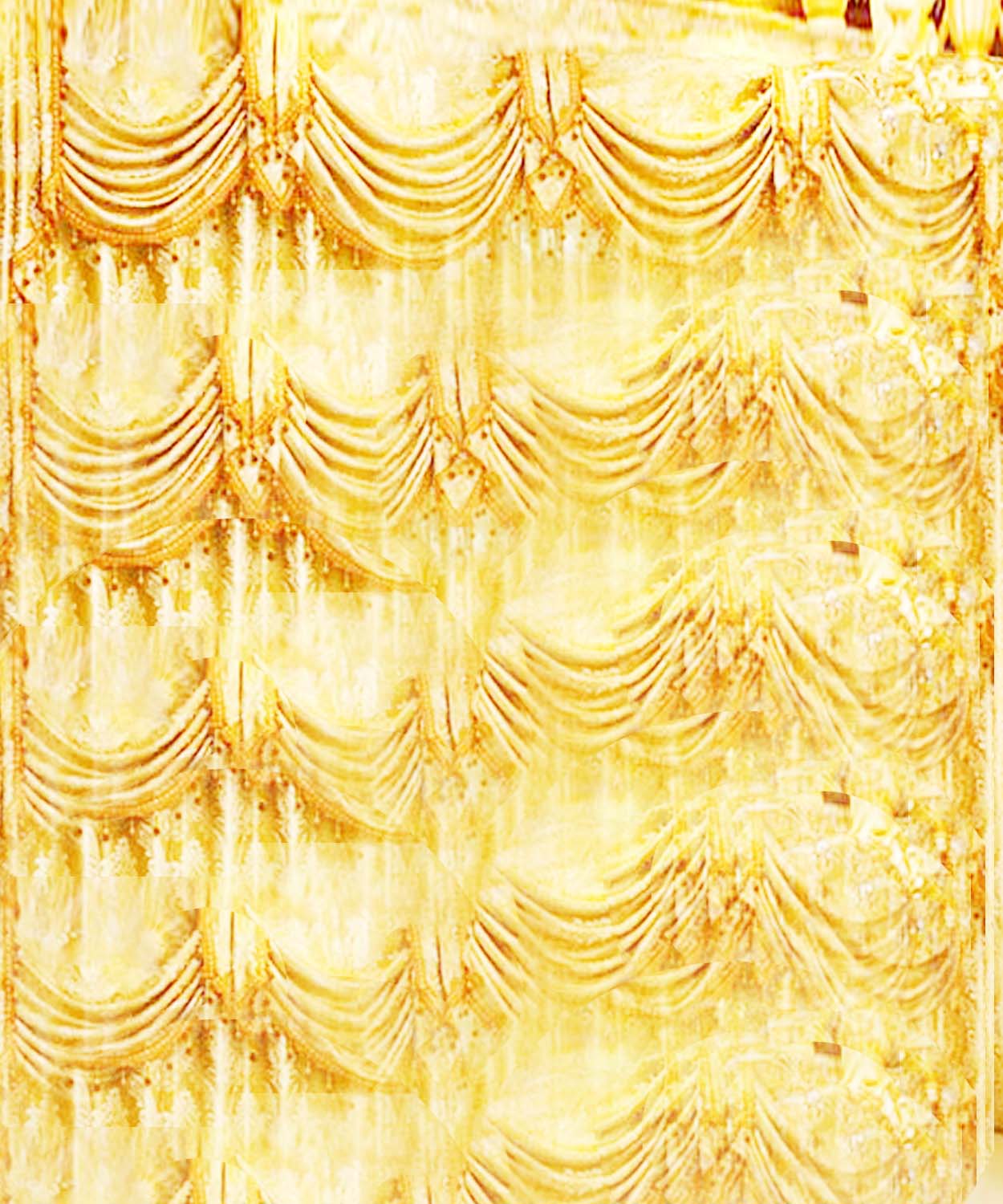 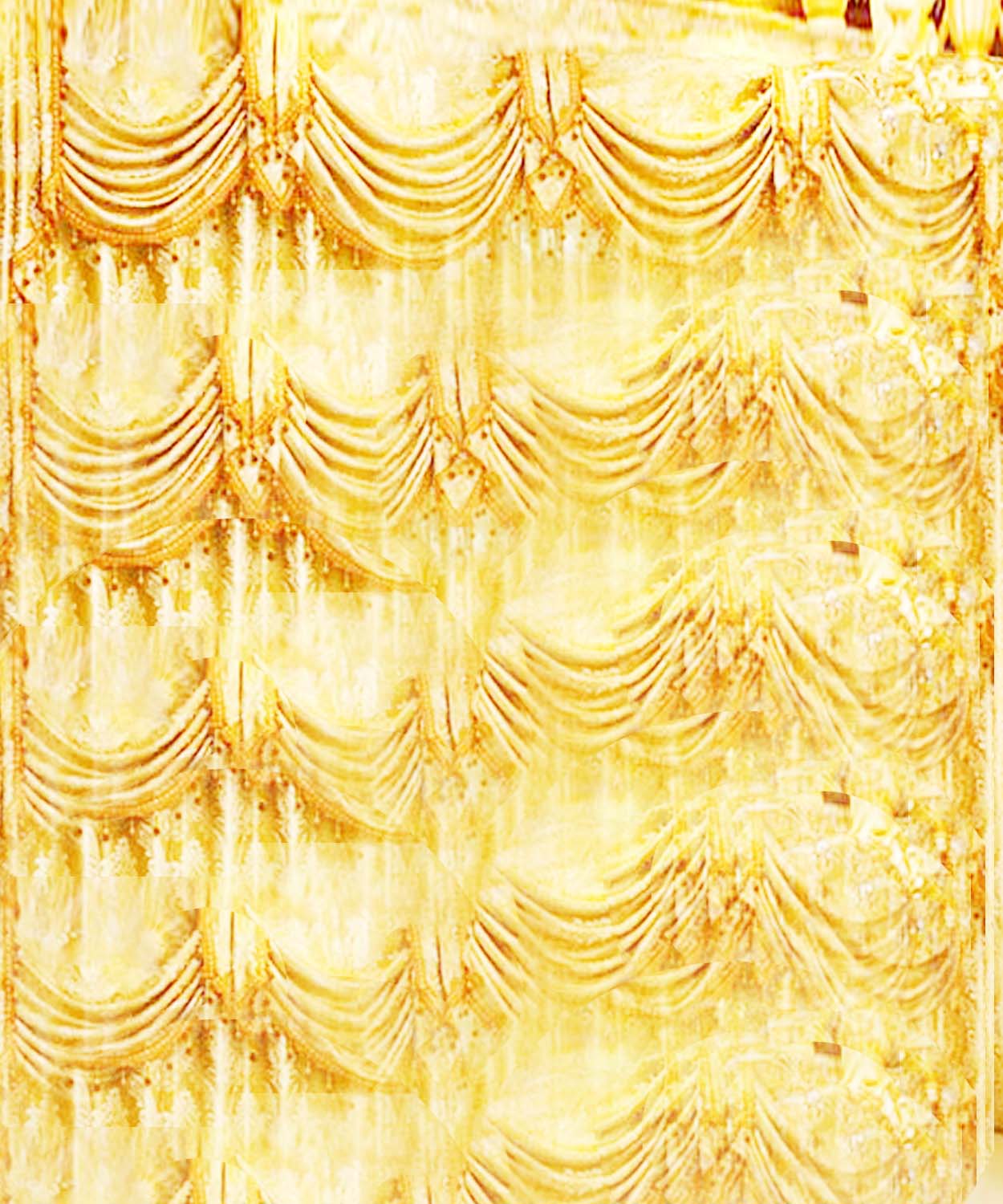 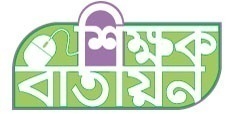 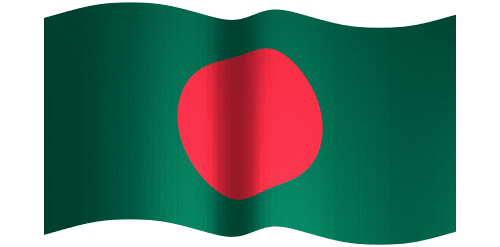 সৈয়দ আহম্মদ আলিম মাদ্রাসা, বগুড়া
EBRAHIM,  BOGRA
সবাইকে শুভেচ্ছা
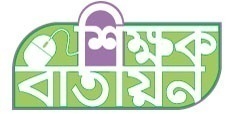 EBRAHIM,  BOGRA
শিক্ষক পরিচিতি
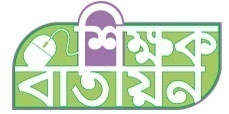 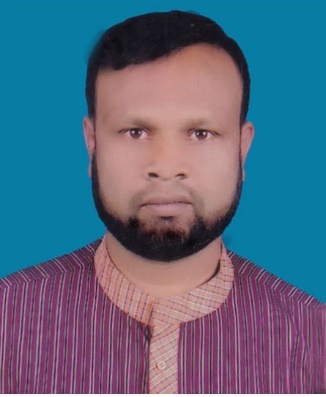 নাম   : মোহাম্মদ ইব্রাহীম হোসেন
পদবী : প্রভাষক  (আরবী) 
প্রতিষ্ঠান: সৈয়দ আহম্মদ আলিম মাদ্রাসা
                 সোনাতলা, বগুড়া ।
ই-মেইল  
rbebrahimhossain@gmail.com

মোবাইল নং- ০১৭১২-৩৮ ২০ ৮৯
EBRAHIM,  BOGRA
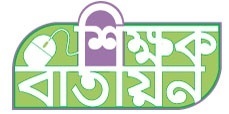 পাঠ  পরিচিতি
বিষয় : ফিকাহ ১ম পত্র 
শ্রেণি : আলিম ১ম বর্ষ 
অধ্যায় : ৫ম 
তারিখ : ১৪/০৩/২০২২
সময় : ৫০ মিনিট।
EBRAHIM,  BOGRA
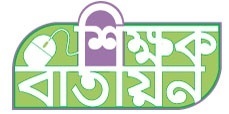 পূর্বজ্ঞান যাচাই
ছবিটি দেখো এবং ছবিটির অবস্থা বলো?
ছবিটিতে একটি বাঘ শিকার ধরার চেষ্টা করছে।
EBRAHIM,  BOGRA
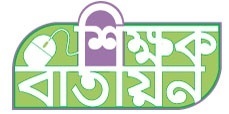 পূর্বজ্ঞান যাচাই
ছবিটিতে একটি পাখি শিকার ধরার আপ্রাণ চেষ্টা করছে।
ছবিটি দেখো এবং ছবিটির পাখি কি করার চেষ্টা করছে বলো ?
EBRAHIM,  BOGRA
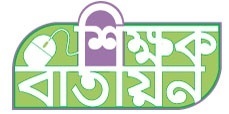 পূর্বজ্ঞান যাচাই
ছবিটিতে একটি মানুষ বন্দুক দিয়ে শিকার করার চেষ্টা করছে।
ছবিটি দেখো এবং ছবিটির লোকটি কি করার চেষ্টা করছে বলো ?
EBRAHIM,  BOGRA
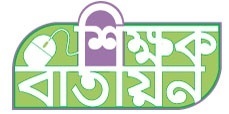 পাঠ শিরোনাম
পূর্বের ছবি ও প্রশ্ন উত্তরের আলোকে আজকের পাট শিরোনাম কি হতে পারে বলো ?
পূর্বের ছবি ও প্রশ্ন উত্তরের আলোকে আজকের পাট শিরোনাম  
শিকার  ।
EBRAHIM,  BOGRA
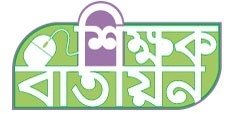 শিখন ফল
# শিকারের আভিধানিক ও পারিভাষিক     অর্থ বলতে  পারবে।

# বন্দুক দ্বারা শিকার করার হুকুম কি তা বর্ণনা করতে  পারবে ।

# শিকার হালাল হওয়ার জন্য শর্তাবলী কি কি  তা বর্ণনা করতে পারবে ।
EBRAHIM,  BOGRA
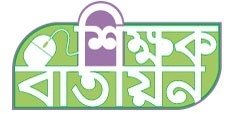 একক কাজ
সময়, ৩মিনিট
ছবি দুটি দেখে বুঝলাম বাজপাখি শিকারী হরিণ শিকার।
ছবি দুটি দেখে, তোমরা বলো তো, কে শিকারী আর কে শিকার?
তোমরা কি বলতে পারবে শিকার কাকে বলে?
যে ব্যক্তি বা প্রাণী কৌশলে অন্য প্রাণীকে আটকায়ে ভক্ষন করে তাকে শিকারী বলে?
যাকে কৌশলে আটকানো হয়, তাকে শিকার বলে।
তাহলে বলো তো শিকারী কাকে বলে?
শিকারের আভিধানিক অর্থ পাকড়াও করা বা আটকানো ।
শিকারের আভিধানিক অর্থ কি?
EBRAHIM,  BOGRA
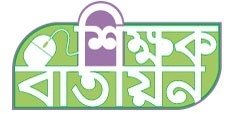 একক কাজ
সময়, ৩মিনিট
শিকার শব্দের পারিভাষিক অর্থ মালিকানীবিহীন হালাল প্রাণী পাকড়াও করা যা স্বভাবত ধরা বা আবদ্ধ করা যায় না সে সকল প্রাণীকে আবদ্ধ করাকে শিকার বলে ।
শিকারের পারিভাষিক অর্থ কি?
EBRAHIM,  BOGRA
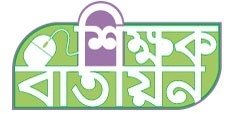 জোড়ায় কাজ
সময়, ৪মিনিট
বন্দুক দ্বারা শিকারের হুকুমের ব্যাপারে ইমামদের মাঝে মতভেদ আছে । 
আবু হানিফা (র) বলেন শর্তসাপেক্ষে বন্দুকের শিকার হালাল।  
(১) গুলির আঘাতে শিকারে রক্ত প্রবাহিত হতে হবে । (২) গুলি ছোড়ার সময় বিসমিল্লাহ বলতে হবে । (৩) গুলির আঘাতে নয়, বরং যখমে মারা গেছে এমন ধারনা থাকতে হবে।
আল ফিকহুল ইসলামী প্রনেতা বলেন- গুলি শিকারের দেহ ছেদ করে বেরিয়ে গেলে শিকার হালাল।
বন্দুক দ্বারা শিকারের হুকুম কি?
EBRAHIM,  BOGRA
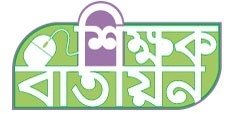 জোড়ায় কাজ
সময়, ৪মিনিট
বন্দুক দ্বারা শিকারের হুকুমের ব্যাপারে ইমামদের মাঝে মতভেদ আছে । 
ওবায়দুল্লাহ বলেন  বন্দুকের গুলি হালকা ও ধারালো হলে শিকার হালাল।  
আহলে যাওয়াহেররের মতে বন্দুকের শিকার জিবীত পেলে  হালাল ।
বন্দুক দ্বারা শিকারের হুকুম কি?
EBRAHIM,  BOGRA
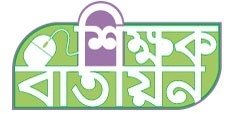 দলগত কাজ
সময়, ৫মিনিট
শিকার হালাল হওয়ার শর্ত রয়েছে তিনটি।  যেমন – 
#শিকার কারীর সাথে শর্তাবলী # শিকারী প্রাণীর সাথে শর্তাবলী # #শিকারের সাথে শর্তাবলী ।
শিকার কারীর সাথে শর্তাবলী 
#শিকার প্রেরণকারী মুসলামান হওয়া #তার সাথে এমন কোন লোক সংযুক্ত না থাকা, যার শিকার হালাল নয়। যেমন – হিন্দু , বৌদ্ধ ।  
শিকার প্রেরণ করার সময় বিসমিল্লাহ বলা ।
শিকার হালাল হওয়ার শর্তাবলী কি কি?
EBRAHIM,  BOGRA
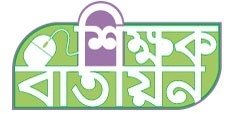 দলগত কাজ
সময়, ৫মিনিট
শিকারী প্রাণীর সাথে শর্তাবলী
#  প্রশিক্ষণ প্রাপ্ত শিকারী প্রাণী প্রেরণ করা । 
#  শিকারী প্রাণী প্রেরণ করার সময় বিসমিল্লাহ বলা ।
EBRAHIM,  BOGRA
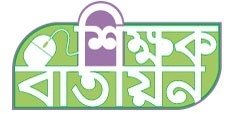 দলগত কাজ
সময়, ৫মিনিট
#শিকারের সাথে শর্তাবলী ।
#  শিকার কৃত প্রাণীটির আত্মরক্ষার সামথ্য থাকা ।
#  শিকারকৃত প্রাণীটি শরিয়ত কর্তৃক হালাল হওয়া ।
#  শিকার কৃত প্রাণীটি জীবিত থাকলে তাকে জবাই করা
EBRAHIM,  BOGRA
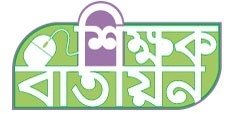 মূল্যায়ন
‌‌১। শিকার শব্দের অর্থ কি?  (ক)   কৌশলে আবদ্ধ করা 
(খ) তীর মারা  (গ) যবেহ করা   (ঘ) । গুলি করা।

২। গুলি ছোড়ার সময় কি বলতে হয়?
 (ক) জিবীত পাওয়া   (খ) গুলি দাও    (গ)  ‍বিসমিল্লাহ 
 (ঘ) শিকার ধরো।
 
৩। শিকার হালাল হওয়ার শর্ত কয়টি ? 
 (ক)   ৪টি      (খ)    ৩টি    (গ)   ৬টি     (ঘ)   ২টি ।
EBRAHIM,  BOGRA
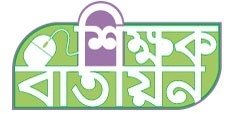 বাড়ীর কাজ
শিকারের আভিধানিক ও পারিভাষিক অর্থ কি? বন্দুক দ্বারা শিকার করার হুকুম কি ? শিকার হালাল হওয়ার শর্ত কয়টি ও কি কি? বর্ণনা কর।
EBRAHIM,  BOGRA
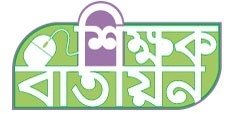 সবাইকে ধন্যবাদ
EBRAHIM,  BOGRA